ОРИГАМИ
Бумага была изобретена в Древнем Китае и использовали её самыми разными способами.

Изготавливали полезные в быту вещи – зонтики, веера, знаменитые подвесные фонарики. 

При их изготовлении использовали приём складывания бумаги.
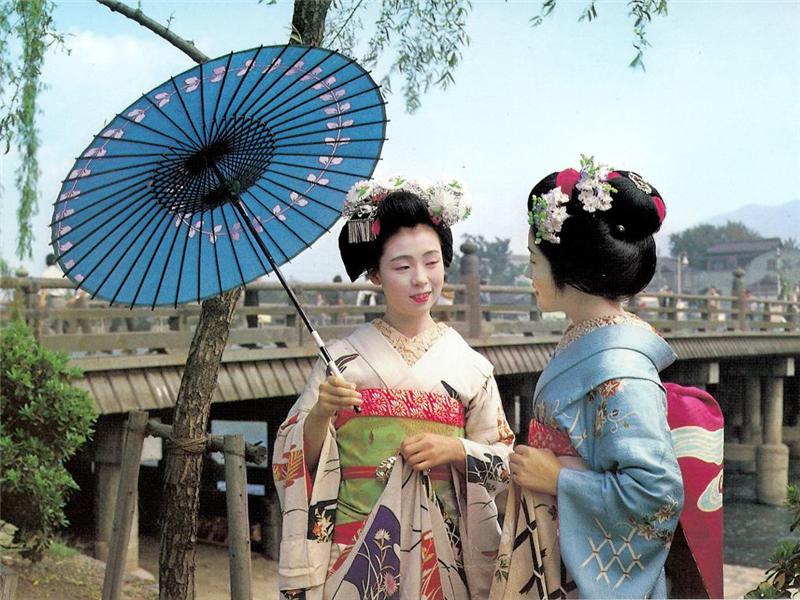 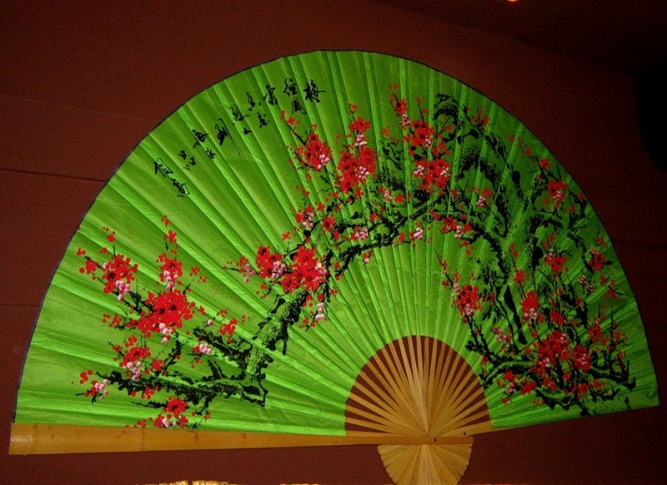 Но искусство ОРИГАМИ родилось в Японии более 1000 лет тому назад.

Оригами – «ори» сгибаю, «гами» – бумага.  Складывание фигурок из квадратных листов бумаги. 

В XIX веке японец АКИРА ЙОШИЗОВА впервые изобрёл условные знаки и записал процесс складывания бумаги в виде рисунков-чертежей.
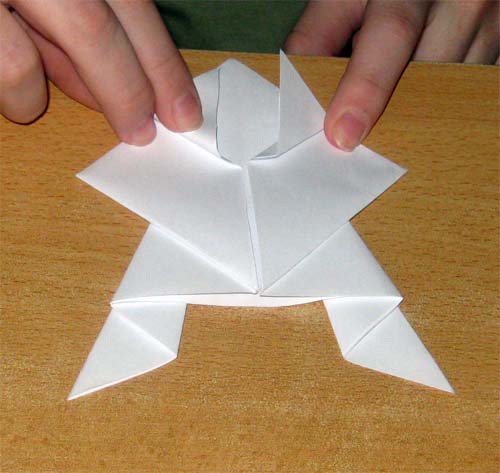 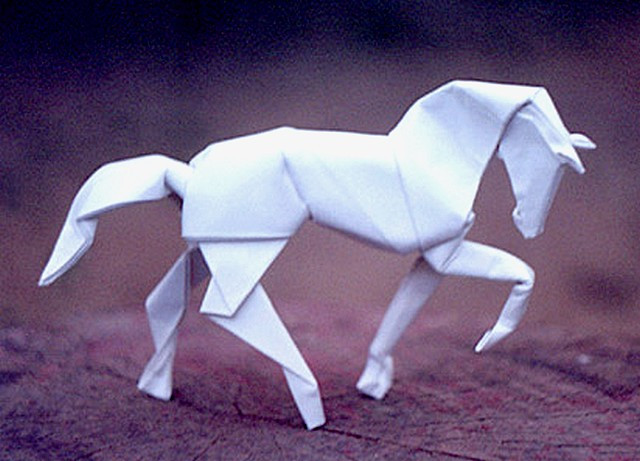 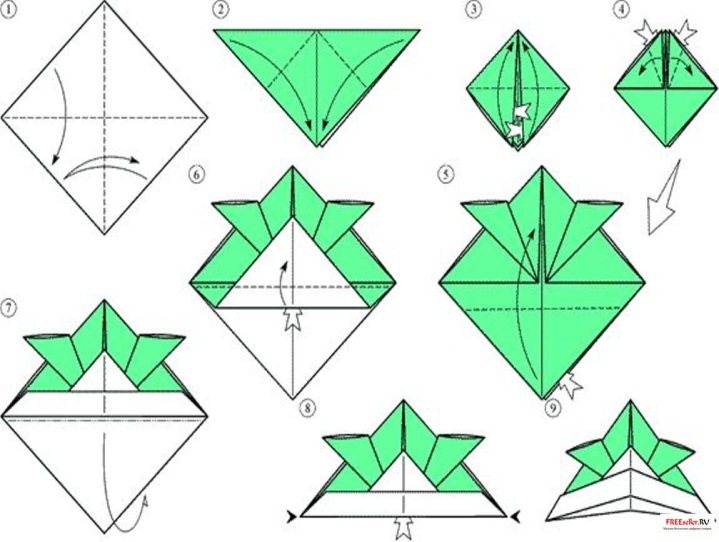 Так оригами стало популярным во всём мире.
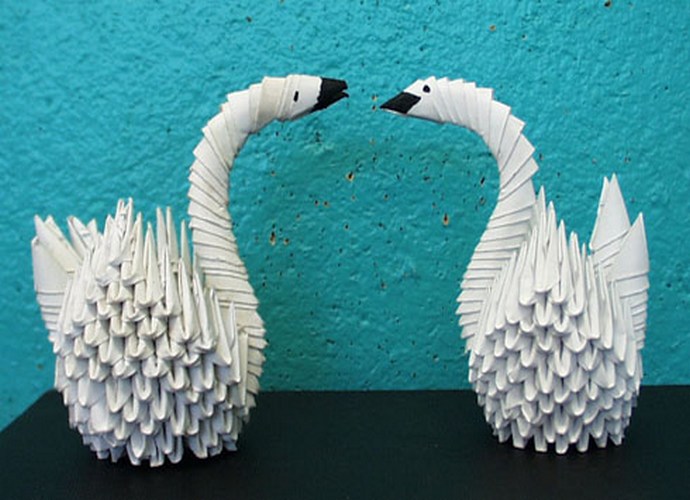 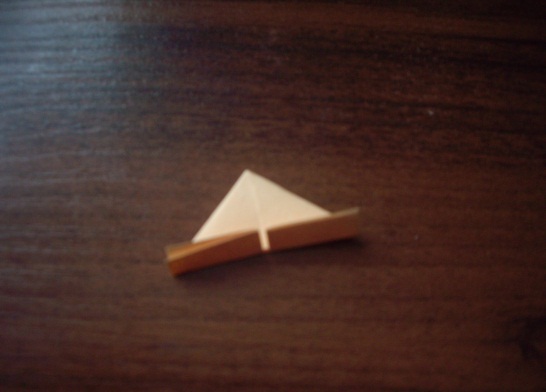 Такую фигурку в технике объёмного модульного оригами можно собрать своими руками.

Сначала собираются простые модули, а затем скрепляются между собой специальным приёмом без клея.
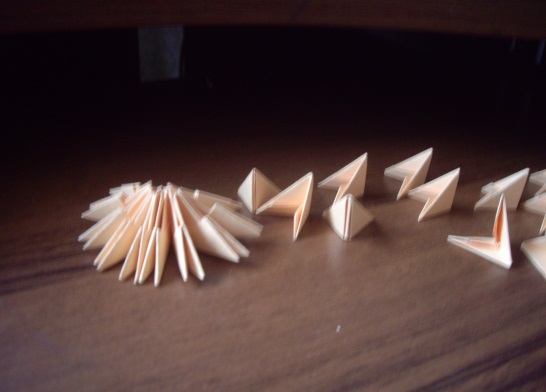 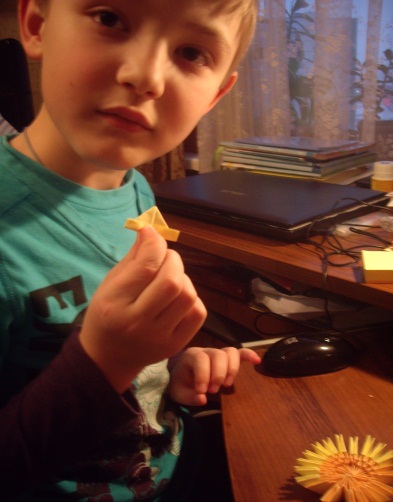 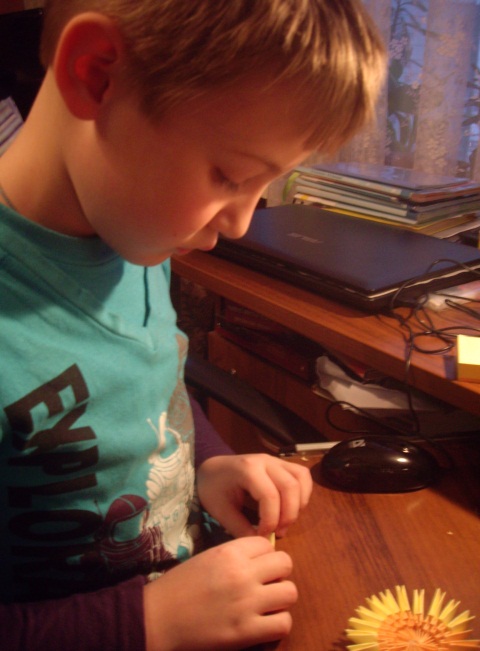 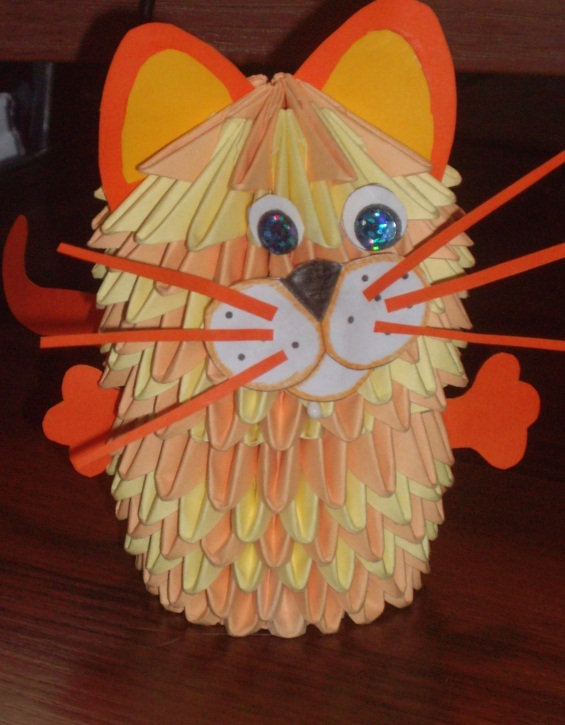 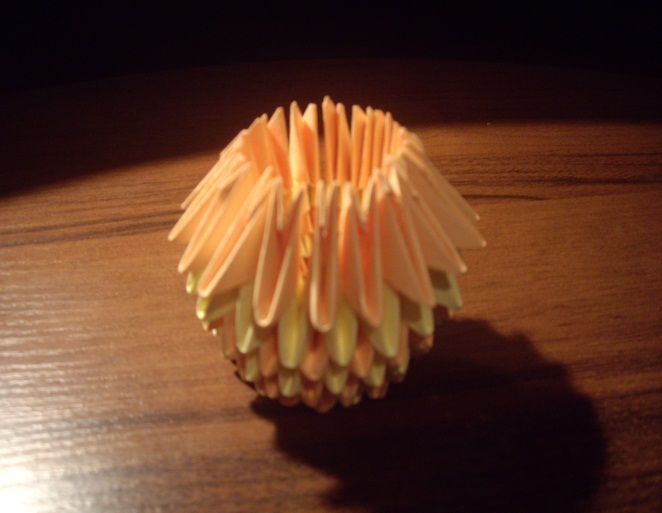